2
0
1
7
创业商业计划书模板
创业计划/策划方案/商业规划/市场分析
Please click here to modify the text for example 
The text here you may post texts
部门：稻壳儿   汇报人：屁屁弟
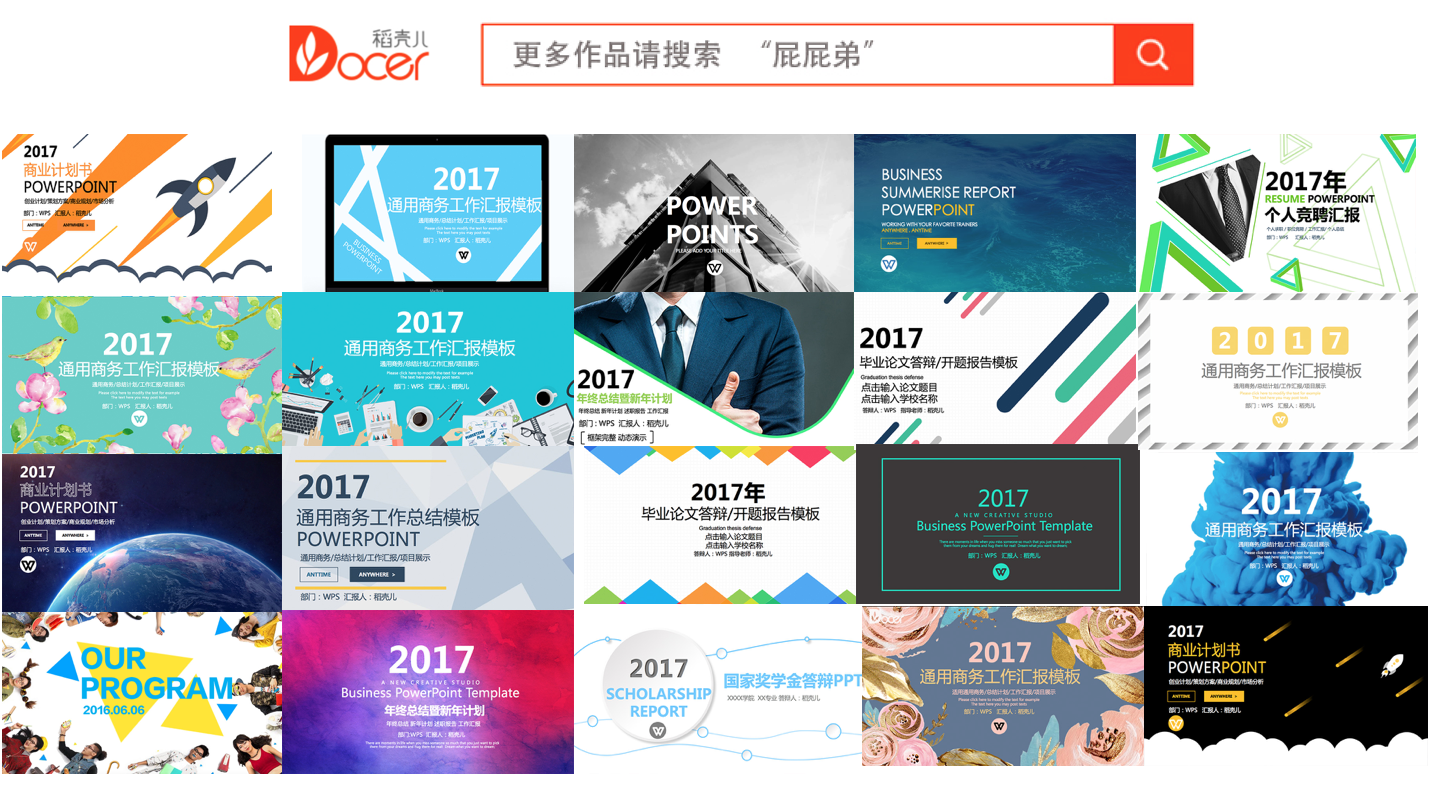 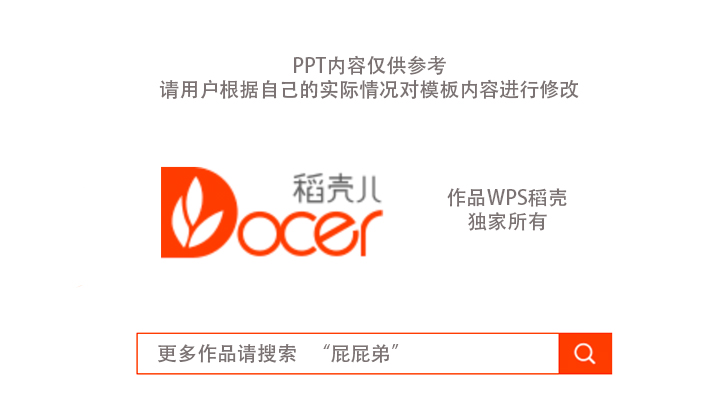 项目简介
市场分析
实施计划
阶段计划
CONTENTS
财务规划
风险管理
总结
市场分析
项目概括
市场预测
商业模式
SWOT分析
实施方案
投资亮点
产品服务
项目团队
目录
PART 3
PART 1
PART 2
PART 4
项目简介
投资亮点
产品服务
项目团队
PART 1
输入你的标题
您的内容打在这里，或者通过复制您的文本后，在此框中选择粘贴，并选择只保留文字。您的内容打在这里。您的内容打在这里，或者通过复制您的文本后，在此框中选择粘贴，并选择只保留文字。您的内容打在这里。
。
1
重点项目
您的内容打在这里，或者通过复制您的文本后，在此框中选择粘贴，并选择只保留文字。您的内容打在这里。您的内容打在这里，或者通过复制您的文本后，在此框中选择粘贴，并选择只保留文字。您的内容打在这里。
2
您的内容打在这里，或者通过复制您的文本后，在此框中选择粘贴，并选择只保留文字。您的内容打在这里。您的内容打在这里，或者通过复制您的文本后，在此框中选择粘贴，并选择只保留文字。您的内容打在这里。
3
TITLE HERE
TITLE HERE
TITLE HERE
TITLE HERE
1
2
3
4
单击添加段落文字单击添加段落文字单击添加段落文字
单击添加段落文字单击添加段落文字单击添加段落文字
单击添加段落文字单击添加段落文字单击添加段落文字
单击添加段落文字单击添加段落文字单击添加段落文字
strengths
weaknesses
opportunities
threats
输入你的标题
输入名称
添加标题
70%
在此录入上述图表的综合描述说明，在此录入上述图表的综合描述说明，在此录入上述图表的综合描述说明。
30%
在此录入上述图表的综合描述说明，在此录入上述图表的综合描述说明。
添加标题
在此录入上述图表的综合描述说明，在此录入上述图表的综合描述说明，在此录入上述图表的综合描述说明。
输入名称
40%
60%
添加标题
在此录入上述图表的综合描述说明，在此录入上述图表的综合描述说明。
在此录入上述图表的综合描述说明，在此录入上述图表的综合描述说明，在此录入上述图表的描述说明。
市场分析
市场分析
项目概括
市场预测
PART 2
输入你的标题
点击输入标题文本
点击输入标题文本
详写内容……点击输入本栏的具体文字，简明扼要的说明分项内容，此为概念图解，请根据您的具体内容酌情修改。
详写内容……点击输入本栏的具体文字，简明扼要的说明分项内容，此为概念图解，请根据您的具体内容酌情修改。
点击输入标题内容
点击输入标题文本
点击输入标题文本
详写内容……点击输入本栏的具体文字，简明扼要的说明分项内容，此为概念图解，请根据您的具体内容酌情修改。
详写内容……点击输入本栏的具体文字，简明扼要的说明分项内容，此为概念图解，请根据您的具体内容酌情修改。
输入你的标题
添加标题内容
添加标题内容
详写内容……点击输入本栏的具体文字，简明扼要的说明分项内容，此为概念图解，请根据您的具体内容酌情修改
详写内容……点击输入本栏的具体文字，简明扼要的说明分项内容，此为概念图解，请根据您的具体内容酌情修改
添加标题
添加标题
输入文本内容
输入文本内容
输入文本内容
输入文本内容
添加标题内容
添加标题内容
添加标题
添加标题
详写内容……点击输入本栏的具体文字，简明扼要的说明分项内容，此为概念图解，请根据您的具体内容酌情修改
详写内容……点击输入本栏的具体文字，简明扼要的说明分项内容，此为概念图解，请根据您的具体内容酌情修改
25%
75%
50%
85%
输入你的标题
图表标题
图表标题
图表标题
图表标题
单击此处添加文本文字内容单击此处添加文本文字内容单击此处添加文本文字内容单击此处添加文本文字内容
单击此处添加文本文字内容单击此处添加文本文字内容单击此处添加文本文字内容单击此处添加文本文字内容
单击此处添加文本文字内容单击此处添加文本文字内容单击此处添加文本文字内容单击此处添加文本文字内容
单击此处添加文本文字内容单击此处添加文本文字内容单击此处添加文本文字内容单击此处添加文本文字内容
哎呀小小草素材 更多好素材请访问 http://800sucai.taobao.com
实施计划
商业模式
SWOT分析
实施方案
PART 3
TEAM WORK
项目团队
Title Here
Title Here
Add your words here，according to your need to draw the text box size。
Title Here
Title Here
输入你的标题
2
1
请输入您的文字
请输入您的文字请输入您的文字
请输入您的文字请输入您的文字
1
请输入您的文字
3
2
请输入您的文字请输入您的文字
请输入您的文字请输入您的文字
请输入您的文字
4
3
请输入您的文字请输入您的文字
请输入您的文字请输入您的文字
请输入您的文字
4
请输入您的文字请输入您的文字
请输入您的文字请输入您的文字
标题
投资亮点
STEP TWO.
STEP FOUR.
CLICK HERE TO ADD YOUR TEXT.
CLICK HERE TO ADD YOUR TEXT.
STEP ONE.
STEP THREE.
STEP FIVE.
CLICK HERE TO ADD YOUR TEXT.
CLICK HERE TO ADD YOUR TEXT.
CLICK HERE TO ADD YOUR TEXT.
阶段计划
财务规划
风险管理
总结
PART 4
输入你的标题
STEP
01
STEP
02
STEP
03
STEP
04
添加标题
添加标题
添加标题
添加标题
This is a sample text. Insert your desired text here.
This is a sample text. Insert your desired text here.
This is a sample text. Insert your desired text here.
This is a sample text. Insert your desired text here.
输入你的标题
2016
2017
单击此处添加标题
您的内容打在这里，或者通过复制您的文本后，在此框中选择粘贴，并选择只保留文字。
单击此处添加标题
您的内容打在这里，或者通过复制您的文本后，在此框中选择粘贴，并选择只保留文字。
73%
20%
项目一
56%
30%
项目二
29%
50%
项目三
77%
75%
项目四
输入你的标题
01
02
03
04
添加标题
添加标题
添加标题
添加标题
完成模高和
图高的作业
争取尽快做
好不能再拖
辅助软件可以
为幻灯片提供
很好的辅助等
有必要去学习
形成思路风格
仔细考量细节 
把每一步做好
这是并列关系
的表达方式之
你可以输入其
他的内容代替
THANK
FOR YOU
WATCHING